Lektoři: Eva Nečasová a Radovan LuptákModerátor: Marie Kandelová
[Speaker Notes: NA NAHRÁVÁNÍ UPOZORNIT ÚČASTNÍKY!

Úvodní slide, který necháme sdílený před začátkem webináře + Úvod - @Moderátor: „Dobrý den, dovolte mi abych vás všechny přivítal/a a provedl/a vás dnešním webinářem, který je zaměřený na: Jmenuji se XY a jsem dobrovolníkem /dobrovolnicí v projektu Učíme online, který vznikl v komunitě expertních dobrovolníků Česko.Digital a od dubna 2022 je realizován Národním pedagogickým institutem.]
Dotazy pokládejte →
www.Sli.dokód: #UN144
[Speaker Notes: Otázky prosím pokládejte do sli.do : https://app.sli.do/event/3dWYnX6zr7gbufJMvEWLdR (→ dej do chatu)Kód je  #UN144.Budeme se jim věnovat v závěru webináře.“
Pokud zrovna nechcete nebo nemáte mluvit, ztlumte si prosím mikrofon. Zapnutá kamera je pak na vašem rozhodnutí, pokud máte slabší internet a bude se vám přenos sekat, doporučujeme ji vypnout.]
Umělá inteligence v hodinách informatiky15. 2. 2023 — webinářRadovan Lupták
AI dětem
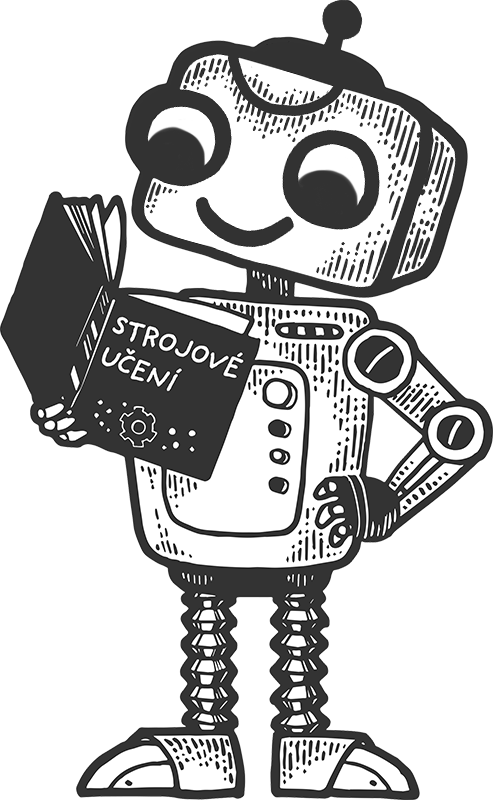 Nezisková iniciativa s cílem rozšiřovat znalosti a dovednosti o AI zejména na základních školách
 
aidetem.cz
[Speaker Notes: Představení lektorů - @Moderátor:
A nyní už předávám slovo …]
Radovan Lupták
kontakt: radovan@aidetem.cz
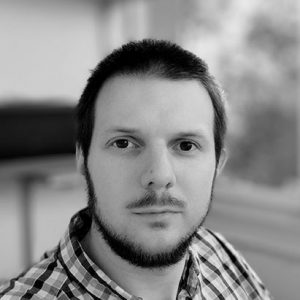 Lektor AI na základních školách
Učitel informatiky a programování

Business/IT analytik, manažer softwarových projektů
[Speaker Notes: Představení lektorů - @Moderátor:
A nyní už předávám slovo …]
Cíle a obsah webináře
Cíle
Předat základní pojmy a principy strojového učení

Informovat o materiálech a nástrojích AI, které lze využít ve výuce

Předvést úlohy z učebnice Strojové učení pro dětiv ML4Kids a Scratch
Co byste se dnes měli dozvědět…
… se zeptáme ChatGPT trénované na neuronové síti s 175 000 000 000 parametry natrénované na 570 GB textových datech

chat.openai.com
Proč učit děti o umělé inteligenci ?
Umělá inteligence je všude kolem nás
Znalost principů AI pomůže dětem s pracovním uplatněním
Programování umělé inteligence rozvíjí dětem sadu dovedností 21. století
Připravíme mladou generaci na budoucnost
Použití AI (strojového učení)
Použití AI (strojového učení)
Vyhledávání na webu
Rozpoznávání hlasu
Rozpoznávání textu
Rozpoznávání obrázků (např. obličeje)
Doporučení videí, zbožív eshopech
Samoříditelná auta
Roboti
Třídění (klasifikace) různého druhu
Zlepšení snímků při focení
Chatboti
Zdravotnictví (např. diagnostika rakoviny)
Jazykový překlad, korektury
Herní a filmový průmysl
Vojenský průmysl
AI hříčka na začátek
Hříčka na začátek
Rozpoznávání doodles (skic):


quickdraw.withgoogle.com 


nebo zadejte do vyhledávače „quick draw with google“.
Jaký by byl přístup standardního imperativního programování?
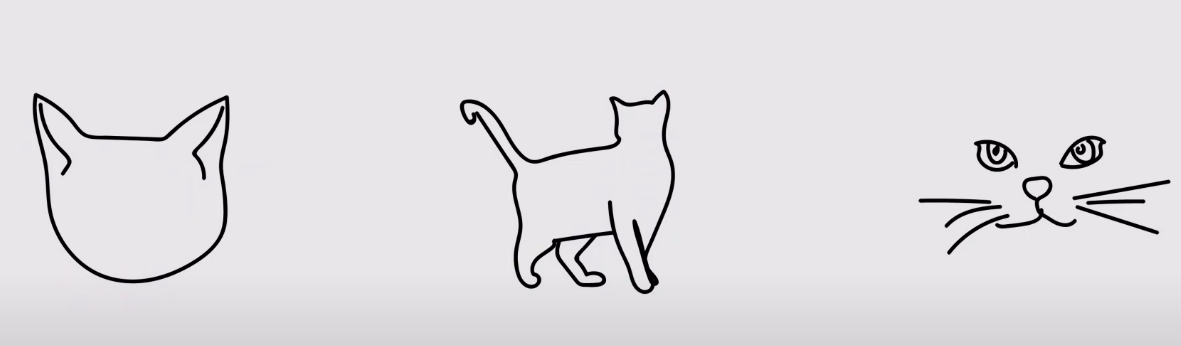 dataset
AI Experiments with Google
emojiscavengerhunt.withgoogle.com (inteligentní malování)
autodraw.com (hra — hledání věcí podle emoji)
Co si myslí děti o AI  (finská studie z roku 2022)
„Umělá inteligence funguje tak, že využívá mnoho senzorů a programů.“Mnoho dětí si umělou inteligenci představuje jako technologii, která využívá senzory k získávání informací ze svého okolí, i když ne vždy žáci zmiňovali senzory přímo.
„Umělá inteligence se rozhoduje sama.“Představa umělé inteligence jako autonomní technologie, která provádí úkoly bez vstupu člověka v reálném čase.
Co si myslí děti o AI
„AI je takové programování strojů, aby dělaly věci samy.“V některých případech se pojetí žáků a žaček AI jako autonomní technologie překrývalo s pojetím AI jako tradiční technologie, která po naprogramování může provádět úkoly samostatně.
„Umělá inteligence může mít vlastní emoce a osobnost.“AI byla často popisována jako tzv. antropomorfní technologie, tedy technologie připomínající člověka.
Co si myslí děti o AI
Antropomorfní technologie spojená s obecnou AI.
Žádná zmínka o datech.
Žádná zmínka o deep fakes.
[Speaker Notes: data jako surovina pro strojové učení
aby deti nezili v pohadkach]
AI gramotnost a kompetenční model(podle AI Curriculum for Elementary School, 2021)
Znalosti o AI (AI Knowledge)
Pojmy a druhy AI
Řešení problémů a vyhledávání
Algoritmické uvažování
Data a strojové učení
Aplikace používající AI
AI dovednosti (AI skills)
Využívání AI nástrojů
Počítačové myšlení a programování
Postoj k AI (AI Attitude)
Sociální dopad a spolupráce s AI
Why and What to Teach: AI Curriculum for Elementary School (Kim, S. 2021)
„Gramotnost v oblasti AI je soubor kompetencí, které umožňují jednotlivci kvalifikovaně fungovatve společnosti integrované s umělou inteligencí.“
„Občan znalý umělé inteligence by měl mít schopnost používat umělou inteligenci ve prospěch lidstva.“
Google Teachable Machine
Google Teachable Machine
https://teachablemachine.withgoogle.com/

ukázka rozpoznávání kreslených obrázků
ukázka rozpoznávání obličeje

materiály na vyučování (např. zralost banánů)
Pojmy
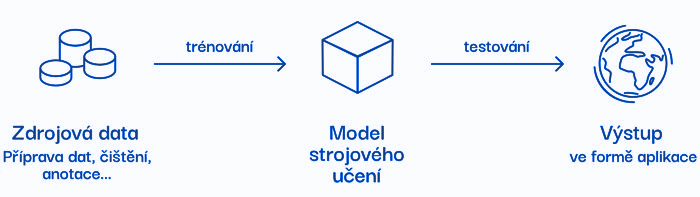 Pojmy
umělá inteligence (gen. algoritmy, strojové učení, expertní systémy…)
dataset (anotované data)
trénovací a testovací data
model (pravidla)
učení s učitelem a bez učitele
bias (předpojatost)
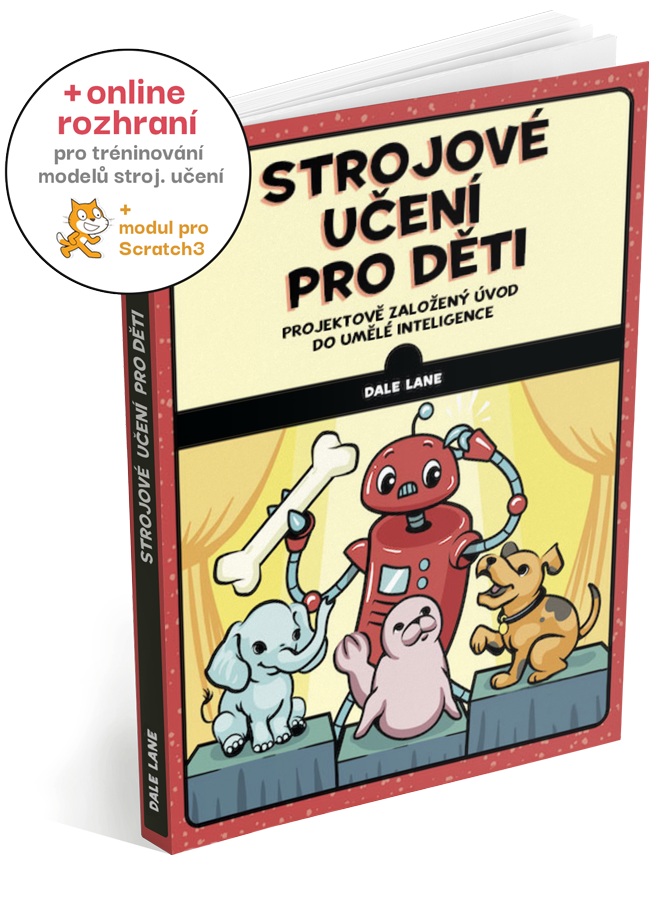 Strojové učení pro děti
Dale Lane
Pro koho je učebnice určena?
Pro děti ve věku (nejen) 12+
Pro učitele a pro vedoucí zájmových kroužků (nástroj ML4Kids podporuje i výuku celé třídy)
Pro rodiče a všechny, kteří se chtějí naučit programováním základy použití umělé inteligence

Výhodou jsou základní znalosti programování v Scratch
Rychlá ukázka: Rozpoznávání typů pokémonů
ML4Kids
machinelearningforkids.co.uk
+
scratch.mit.edu
Rychlá ukázka — rozpoznávání typů pokémonů
Proč někteří pokémoni nebylyzařazení správně?
Jaké typy úloh jsou v učebnici?
AI nástrojeve výuce
Vazba na RVP?
Zdroje pro výuku
AI dětem:
Obecný úvod pro dospělé
Robotí expedice — interaktivní příběh (jaro 2023)
Školní metodiky (pilotování)

Učebnice Strojové učení pro děti:
ML4Kids + Scratch (https://machinelearningforkids.co.uk/)
Učebnice v českém jazyce (https://obchod.aidetem.cz/)25% sleva s promo kódem „skoly“
AI experiments with Google:
QuickDraw 
emojiscavengerhunt.withgoogle.com
autodraw.com 
Google Teachable Machines

AI na Hour of Code
AI pomáhá oceánu

Výuka AI na SŠ (www.mlcollege.com/ai-academy/)
Další plány
Plány
jaro 2023 — Interaktivní příběh roboti.gg (metodiky pro 3 vyučovací hodiny)

léto 2023 — metodiky pro ne-informatické předměty

zima 2023 — materiály z kroužku AI pro děti
Pojďmena dotazy
www.Sli.dokód: #UN144
[Speaker Notes: Sli.do: https://app.sli.do/
https://app.sli.do/event/3dWYnX6zr7gbufJMvEWLdR]
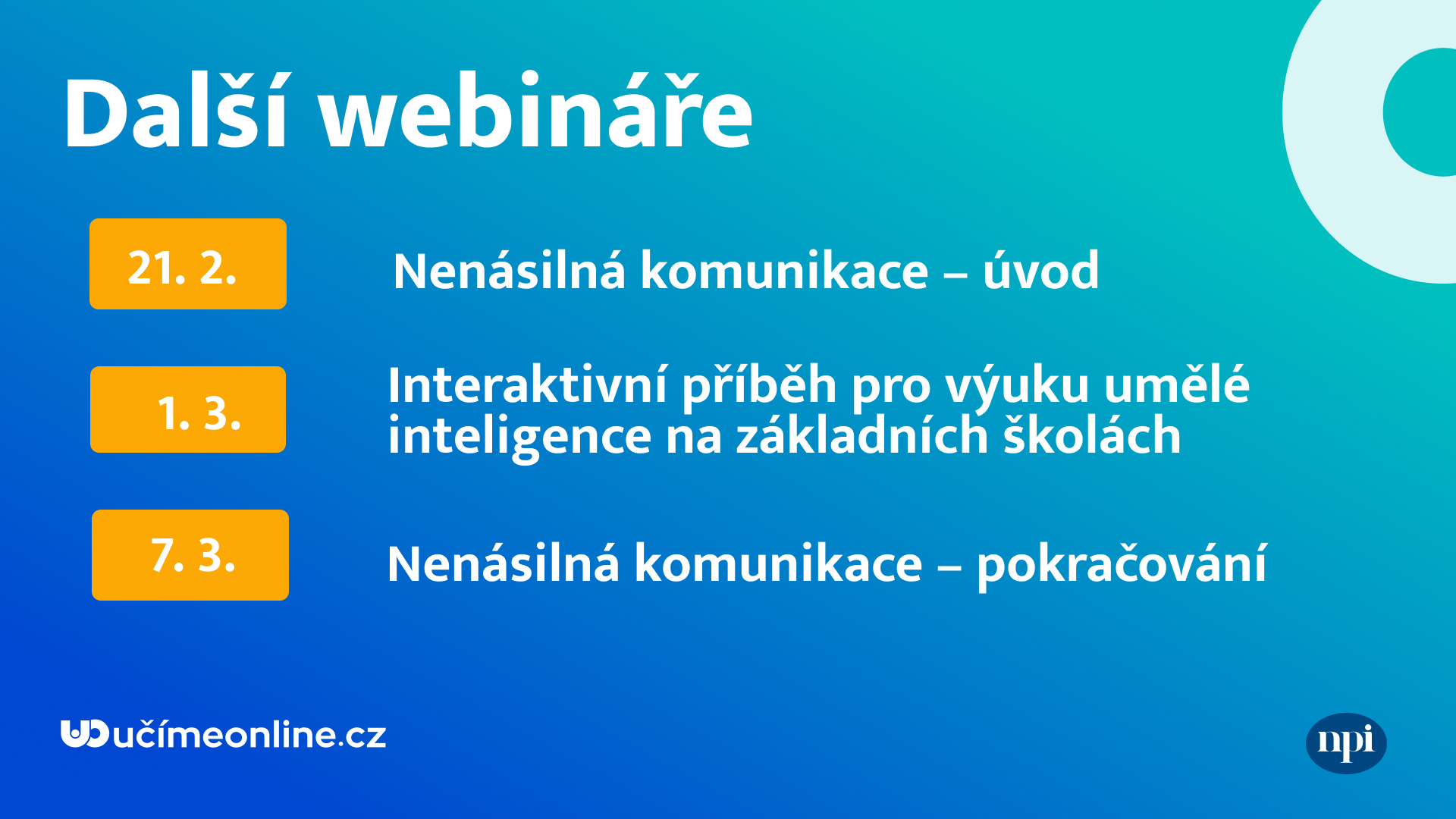 [Speaker Notes: ,,Na závěr bych vás chtěl pozvat na další webináře…”  -> všechny přečíst]
Děkuji za pozornost.

Radovan Lupták